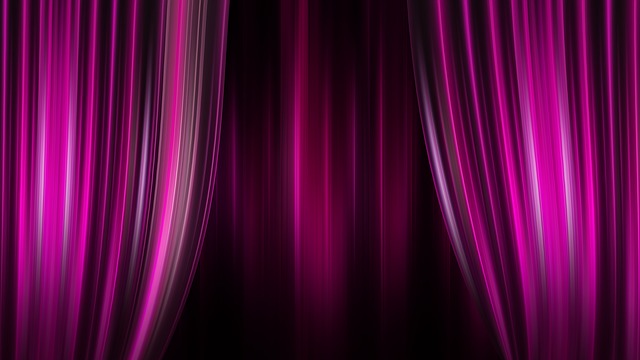 আজকের সাবক্লাস্টার প্রশিক্ষণে সকলকে
স্বাগতম
ওমর ফারুক
সহকারি উপজেলা শিক্ষা অফিসার
লক্ষ্মীপুর সদর, লক্ষ্মীপুর
প্রশিক্ষণের বিষয়
প্রথম হতে পঞ্চম শ্রেণি পর্যন্ত পাঠ্যপুস্তকের মুক্তিযুদ্ধ ও বঙ্গবন্ধু বিষয়ক পাঠের শিখন শেখানো পদ্ধতি ও কৌশল।
প্রশিক্ষণ সময়সূচী ও অধিবেশন পরিকল্পনা
প্রথম হতে পঞ্চম শ্রেণি পর্যন্ত বাংলাদেশ ও বিশ্বপরিচয় পাঠ্যপুস্তকে মুক্তিযুদ্ধ ও বঙ্গবন্ধু বিষয়ক পাঠের শিখন শেখানো পদ্ধতি ও কৌশলঃ
gyw³hy× n‡”Q †Kvb GKwU RvwZ ev †Mvôxi gyw³jvf ev ¯^vaxbZv AR©‡bi Rb¨ jovB| G jovB n‡Z cv‡i Af¨šÍixb Ackw³i weiæ‡× A_ev GKwU ˆ¯^ikvmK‡K ÿgZv †_‡K DrLvZKiY A_ev Dcwb‡ewkK kw³‡K DrLv‡Zi Rb¨ †Kvb GKwU msNe× †Mvôx ev RvwZi gyw³i Rb¨ A_ev ¯^vaxKvi jv‡fi Rb¨ jovB|
শিখনফল
	শিখন শিখানো পদ্ধতি ও কৌশল সম্পর্কে জানতে পারবে।
	মুক্তিযুদ্ধ সম্পর্কে জানতে পারবে।
	কেন মুক্তিযুদ্ধ হয় তা জানতে পারবে।
	কখন মুক্তিযুদ্ধ হয় তা জানতে পারবে।
	মুক্তিযুদ্ধের ফলে আমরা কি কি পেয়েছি?
	মুক্তিযুদ্ধের বিষয় সম্পর্কিত পাঠ কোন কোন কৌশলে উপস্থাপন করতে হয় তা জানতে পারবে।
	মুক্তিযুদ্ধের সঠিক ইতিহাস জানার প্রয়োজনীয়তা সম্পর্কে জানতে পারবে।
	জাতীয় পতাকার সঠিক মাপ বলতে পারবে।
	জাতীয় পতাকা অংকন করতে পারবে।
	জাতীয় পতাকা ও জাতীয় সংগীতের প্রতি শ্রদ্ধা প্রদর্শন করবে।
কাজ-1
জড়তামুক্ত পরিবেশ সৃষ্টির মাধ্যমে প্রশিক্ষণার্থীদের পরিচয়
সময় 30 মিনিট
কাজ-2
প্রথম হতে পঞ্চম শ্রেণি পর্যন্ত বাংলাদেশ ও বিশ্বপরিচয় পাঠ্যপুস্তকে মুক্তিযুদ্ধ ও বঙ্গবন্ধু বিষয়ক পাঠ নির্বাচন ও বিষয়বস্তু সম্পর্কে ধারণ লাভ
সময়ঃ 60 মিনিট
কাজ-2 (মূল্যায়ন)
জাতীয় সংগীত ও জাতীয় পতাকাকে কীভাবে যথাযথভাবে সম্মান প্রদর্শন করবেন?
জাতীয় পতাকা ব্যবহারের নিয়ম বলুন।
বিদ্যালয় কর্তৃক আয়োজিত বিভিন্ন জাতীয় দিবসের নাম ও তারিখ বলুন।
বিদ্যালয়ে কখন জাতীয় পতাকা তোলা হয় ও নামানো হয়?
বঙ্গবন্ধু কোন প্রাথমিক বিদ্যালয়ে পড়ালেখা করেন?
জাতির জনকের জীবনী সংক্ষেপে বলুন।
বাংলাদেশের স্বাধীনতা অর্জনে জাতির পিতার অবদান উল্লেখ করুন।
১৯৭৫ সালে কী হয়েছিল?
মুক্তিযুদ্ধের তাৎপর্য বর্ণনা করুন।
মুক্তিবাহিনীকে কেন নিয়মিত বাহিনী ও গেরিলা বাহিনীতে ভাগ করা হয়েছিল?
বাংলাদেশকে কেন ১১টি সেক্টরে ভাগ করা হয়েছিল?
ভাষা আন্দোলনের শহিদের কীভাবে স্মরণ করা হয়?
কিসের বিরুদ্ধে গণ অভ্যুত্থান হয়েছিল?
বুদ্ধিজীবী কারা? তাঁদের হত্যা করা হয়েছিল কেন?
গণহত্যা কী? কেন গণহত্যা শুরু করা হয়েছিল?
কাজ-৩
প্রথম হতে পঞ্চম শ্রেণি পর্যন্ত বাংলাদেশ ও বিশ্বপরিচয় পাঠ্যপুস্তকে মুক্তিযুদ্ধ ও বঙ্গবন্ধু বিষয়ক পাঠের শিখন শেখানো পদ্ধতি ও কৌশল নির্ধারণ
সময়ঃ 90 মিনিট
পদ্ধতি বলতে কি বুঝায়?
কোন পাঠের নির্ধারিত শিখনফল ও যোগ্যতা অর্জনের লক্ষ্যে শ্রেণির শিখন শেখানো কাজ সুন্দর ও সুষ্ঠুভাবে পরিচালনার জন্য সামগ্রিকভাবে যে প্রধান উপায় অবলম্বন করা হয় তাই হলো পদ্ধতি।
কয়েকটি পদ্ধতির নাম হলোঃ-
1। পর্যবেক্ষণ পদ্ধতি	2। আলোচনা পদ্ধতি
3। প্রশ্নোত্তর পদ্ধতি 	4। অভিনয় পদ্ধতি ইত্যাদি।
কৌশল বলতে কি বুঝায়?
কৌশল হলো একটি পদ্ধতিকে সার্থকভাবে প্রয়োগের জন্য বিভিন্ন ধরণের কর্মকাণ্ড। কৌশল পদ্ধতির একটি অংশ।
কয়েকটি কৌশল হলোঃ- 
প্রশ্ন করা, দলীয়, একক  বা জোড়ায় কাজ দেওয়া ইত্যাদি।
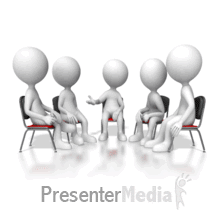 দলীয় কাজ (পাঠ পরিকল্পনা প্রণয়ন ও পাঠ প্রদর্শণ)
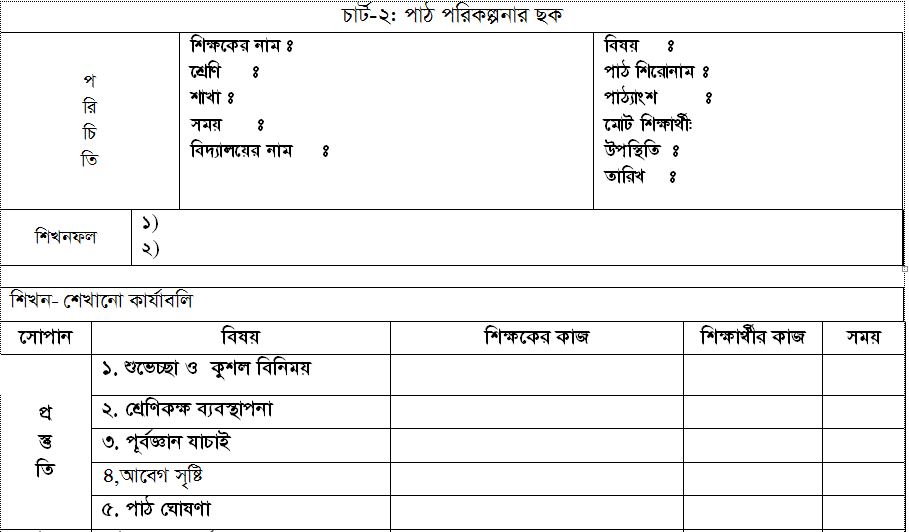 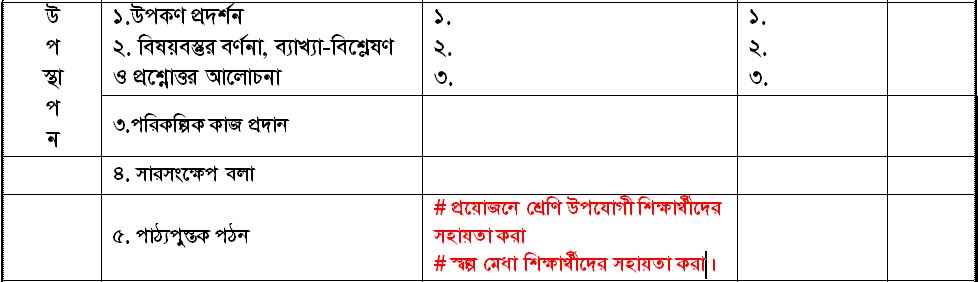 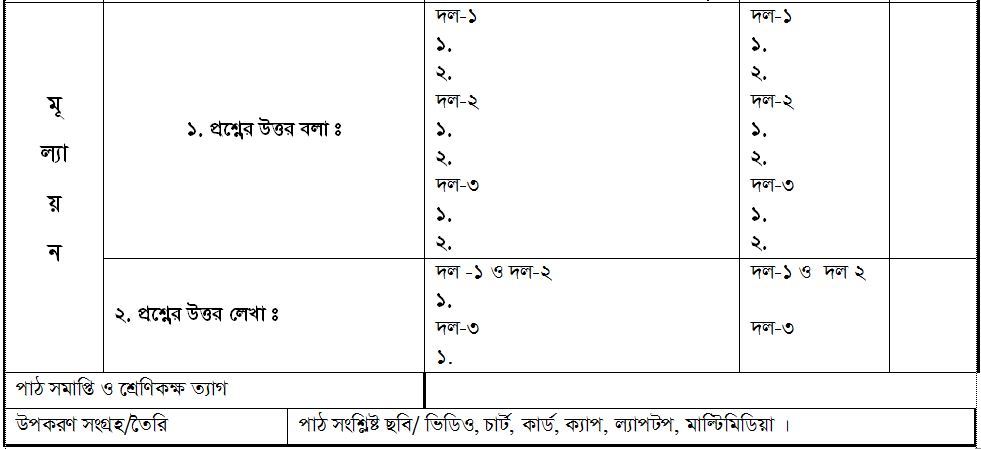 অধিবেশন-2
কাজ-1: প্রথম হতে পঞ্চম শ্রেণি পর্যন্ত আমার বাংলা বই পাঠ্যপুস্তকে মুক্তিযুদ্ধ ও বঙ্গবন্ধু বিষয়ক পাঠ নির্বাচন ও বিষয়বস্তু সম্পর্কে ধারণ লাভ
সময়ঃ 40 মিনিট
কাজ-1 (মূল্যায়ন)
১.	মুক্তিযুদ্ধের কারণ বর্ণনা করে লিখুন।
২.	যুক্তিযুদ্ধে পূর্ব বাংলার ক্ষয়ক্ষতির বর্ণনা লিখুন।
৩.	মুক্তিযুদ্ধের পটভূমির ধাপগুলো বর্ণনা করে লিখুন।
৪.	মুক্তিযুদ্ধ চলাকালীন বিগ্রেড ফোর্স এর সম্পর্কে আলোচনা করে লিপিবদ্ধ করুন।
৫.	মুক্তিযুদ্ধে বুদ্ধিজীবীদের ভূমিকা ব্যাখ্যা করে লিখুন।
৬.	বুদ্ধিজীবীদের একটি তালিকা প্রস্তুত করুন।
৭.	মুক্তিযোদ্ধাদেরকে প্রদেয় খেতাবগুলোর নাম লিখুন।
৮.	বঙ্গবন্ধুকে কেন জানব?
৯.	বঙ্গবন্ধুকে কেন জাতির জনক বলা হয়?
১০.	বঙ্গবন্ধু কেন সর্বকালের সর্বশ্রেষ্ঠ বাঙ্গালি?
১১.	বাংলাদেশ ও বঙ্গবন্ধু কেন সমার্থক?
১২.	মুজিব বর্ষ বলতে কী বুঝায়?
১৩.	মুক্তিযুদ্ধের অগ্রনায়ক কে? তার পরিচয় বর্ণনা করুন।
১৪.	শেখ মুজিবুর রহমানকে কখন বঙ্গবন্ধু উপাধি দেওয়া হয়েছিল?
অধিবেশন-2
কাজ-2: প্রথম হতে পঞ্চম শ্রেণি পর্যন্ত আমার বাংলা বই পাঠ্যপুস্তকে মুক্তিযুদ্ধ ও বঙ্গবন্ধু বিষয়ক পাঠের শিখন শেখানো পদ্ধতি ও কৌশল নির্ধারণ
সময়ঃ 90 মিনিট
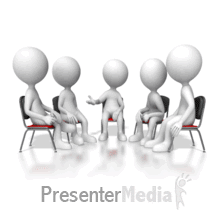 দলীয় কাজ (পাঠ পরিকল্পনা প্রণয়ন ও পাঠ প্রদর্শণ)
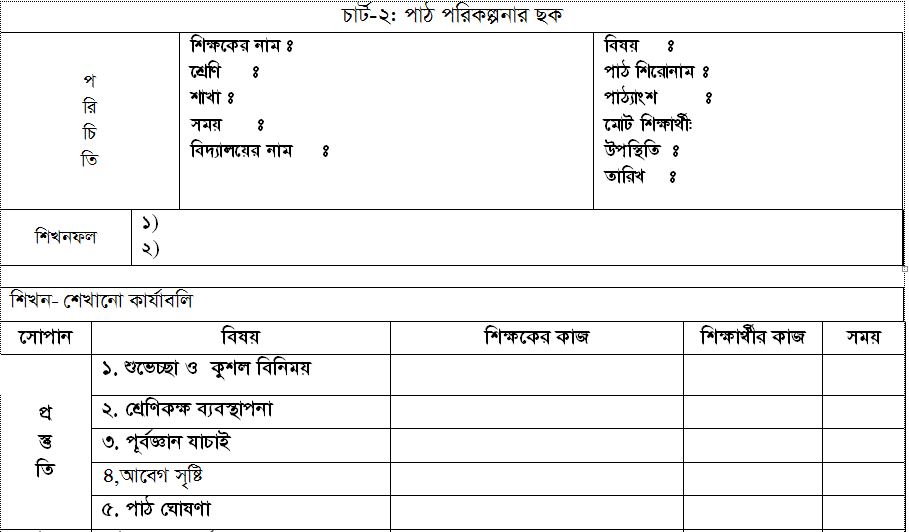 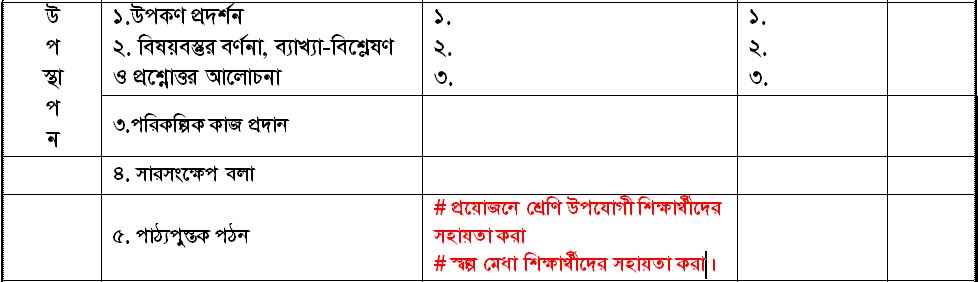 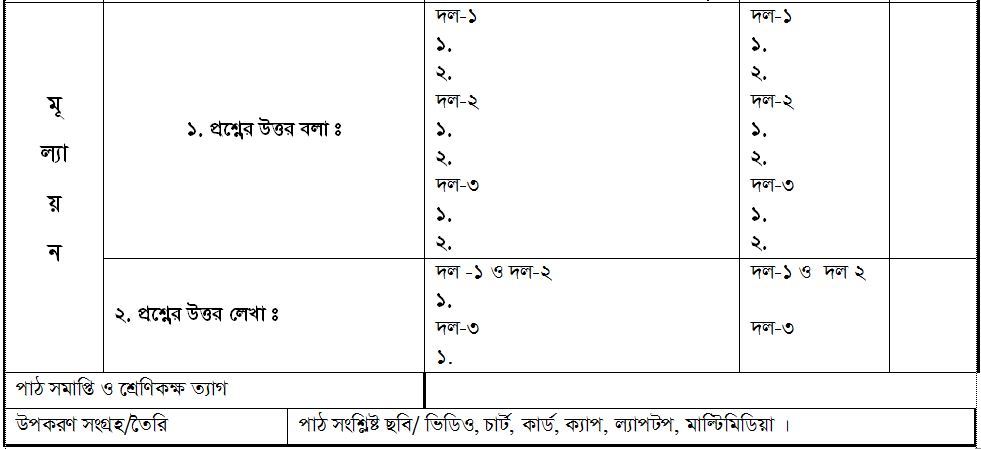 ধন্যবাদ
আবার দেখা হবে